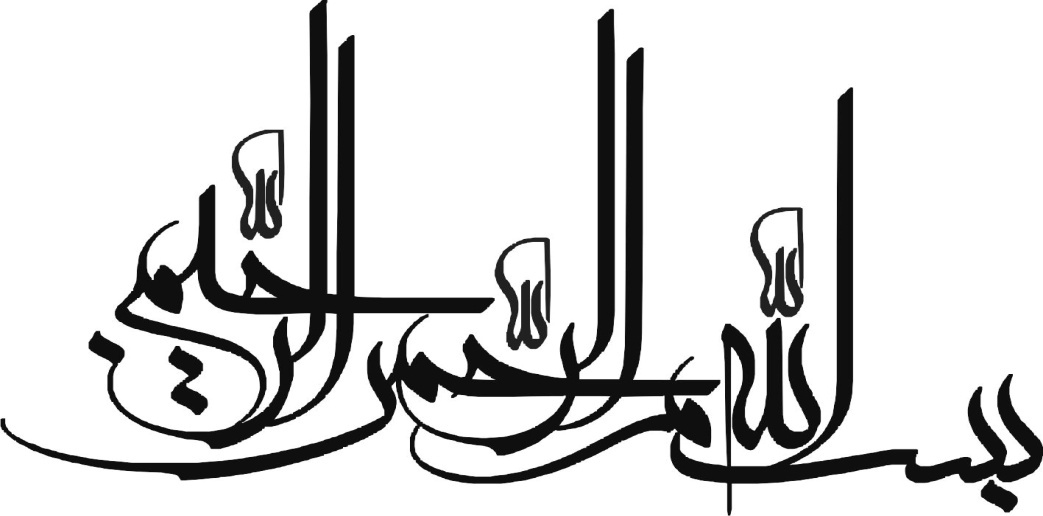 www.irhesabdaran.ir
افشای اطلاعات
-
صورتهای مالی تلفیقی

فصل22 تئوری حسابداری هندریکسن

استاد: آقای دکتر زارعی

تهیه کننده: مصطفی محمودی میمند
دانشگاه علوم و تحقیقات شهرقدس
دی 1391
www.irhesabdaran.ir
www.irhesabdaran.ir
هدف بحث  و  ارائه :
*   توضیح در مورد ادغام دو شرکت و روش  
           اصلی برای ثبت و گزارش رویداد.
www.irhesabdaran.ir
www.irhesabdaran.ir
افشای اطلاعات در مورد سرمایه قانونی
در بیشتر ایالت های آمریکا سرمایه قانونی یا سرمایه اعلام شده را به صورت زیر تعریف می نمایند: کل ارزش اسمی همه سهامی که به ارزش اسمی منتشر می شوند و کل ما به ازای دریافتی از بابت همه سهامی که بدون ارزش اسمی منتشر می شوند.
    ولی در مورد سهام بدون ارزش اسمی، برخی از ایالت ها به مدیران یا سهامداران اجازه می دهند مقداری از ما به ازای دریافتی را به عنوان سرمایه اعلام شده و مقداری را به عنوان صرف سهام طبقه بندی و گزارش کنند.
www.irhesabdaran.ir
www.irhesabdaran.ir
افشای اطلاعات در مورد اعمال محدودیت بر پرداخت سود
اطلاعاتی که در مورد تقسیم یا پرداخت سود مورد نظر از یک شرکت افشا   می شود همانند اطلاعاتی نیست که در مورد اعمال محدودیت هایی بر فرایند سود افشا می شود.
  اغلب چنین فرض می شود که سود تقسیمی تعیین کننده سود پرداختی است ، ولی معمولاً این شیوه اندیشه نمی تواند قابل دفاع باشد.
  از این رو طبقه بندی حقوق صاحبان سهام و یادداشت های پیوست صورت های مالی باید به گونه ای باشد که بتوان این دو را به راحتی از یکدیگر تفکیک کرد.
www.irhesabdaran.ir
www.irhesabdaran.ir
افشای اطلاعات در مورد محدودیت ها در پرداخت از حل سرمایه شرکت
همواره هنگام انحلال شرکت بستانکاران نسبت به سهامداران حق تقدم دارند و برخی از طبقه های سهامداران هم نسبت به طبقه های دیگر حق تقدم دارند.
   هنگام انحلال شرکت دارندگان سهام ممتاز مبلغی برابر با ارزش اسمی یا ارزش اعلام شده هر سهم و گاهی با صرف سهام دریافت می نمایند.
   الزام افشای اطلاعات کامل درباره اولویت حق افراد، هنگام انحلال بدان معنی نیست که بتوان از طریق این طبقه بندی به بهترین روش از افشای این اطلاعات دست یافت. افشای اطلاعات درمتن صورتهای مالی و یادداشت های پیوست صورت های مالی کافی است.
www.irhesabdaran.ir
www.irhesabdaran.ir
صورتهای مالی تلفیقی
www.irhesabdaran.ir
www.irhesabdaran.ir
صورتهای مالی تلفیقی
زمانی که شرکت مالک بیشتر سهام یک یا چند شعبه مربوطه باشد و بر آن کنترل اعمال کند، از طریق ترکیب داده های مالی و ارائه صورت های مالی تلفیقی برای کل شرکت می تواند اطلاعات مفیدی ارائه کند.

     تعریف کنترل طبق استاندارد:
     عبارت است از توانایی راهبری سیاستهای مالی و عملیاتی یک واحد تجاری به منظور کسب منافع اقتصادی از فعالیت های آن.

      تعریف نفوذ قابل ملاحضه طبق استاندارد:
      عبارت است از توانایی مشارکت در تصمیم گیری های مربوط به سیاستهای مالی و عملیاتی واحد تجاری، ولی نه در حد کنترل سیاستهای مزبور.
www.irhesabdaran.ir
www.irhesabdaran.ir
صورتهای مالی تلفیقی
خبرنامه تحقیقات حسابداری، شماره 51 (1959) ؛ بندهای 2 و 3 را مرتبط با مقررات در تهیه و ارائه صورت های مالی ارائه کرد:

    بند نخست خبرنامه: 
    شرط اعمال کنترل در امور مالی شرکت به وسیله حداکثر مالکیت در سهام با حق رای تعیین می شود.

    بند دوم خبرنامه:
    در پی افزایش جنبه های احتیاطی می باشد.
www.irhesabdaran.ir
www.irhesabdaran.ir
صورتهای مالی تلفیقی
در مورد یک واحد فرعی یا گروهی از واحدهای فرعی یک شرکت بهتر است که صورت های مالی جداگانه یا صورت های مالی ترکیبی ارائه شود، البته اگر اطلاعات مالی درباره فعالیت های خاص این واحدهای فرعی به گونه ای باشد که سهامداران و بستانکاران واحد تجاری اصلی اطلاعات بیشتری ارائه کنند.
برای مثال، در مورد یک واحد فرعی که یک بانک یا شرکت بیمه است و یا شرکت تامین مالی می باشد باید صورت های مالی جداگانه ارائه شوند، زیرا در چنین مواردی واحد تجاری اصلی و سایر واحدهای فرعی در زمینه عملیات تولیدی فعالیت می کنند.
www.irhesabdaran.ir
www.irhesabdaran.ir
صورتهای مالی تلفیقی
روش های تلفیق:
  در بسیاری از موارد چند واحد فرعی در یک واحد تجاری اصلی (شرکت مادر) ترکیب می شوند، و از دیدگاه حسابداری این اقلام دارای پیچیدگی نمی باشند. ولی هنگام بحث درباره انواع مختلف ترکیب ها مسائل پیچیده ای مطرح می شوند.
    در یک سطح گسترده دو شرکت یا تعداد بیشتری از شرکت ها دارایی ها و بدهی های خود را ترکیب می کنند.
    تفاوت بین دو روش (ساده و پیچیده) در ذیل بیان می شود:
www.irhesabdaran.ir
www.irhesabdaran.ir
صورتهای مالی تلفیقی
مثال:
فرض کنید که شرکتی بیش از 50درصد سهام شرکت را خریده است و در این حالت بین واحد تجاری اصلی و واحد تجاری فرعی یک رابطه خاص بوجود می آید. اگر واحد تجاری اصلی صاحب همه سهام شرکت دیگر نباشد، گروه اقلیت صاحب بقیه 
سهام شرکت مزبور خواهد بود.

 می نامیم.mi و اقلیت سهام را MI اکثریت سهام را
www.irhesabdaran.ir
www.irhesabdaran.ir
صورتهای مالی تلفیقی
سرمایه گذاری های واحد تجاری اصلی در واحد تجاری فرعی برابر است با قیمت پرداختی از بابت این سهام. این عدد برابر است با ).PRصرف سهام( ارزش دفتری سهام به اضافه (MI) 
با توجه به این نوع تلفیق می توان درباره چندین موضوع بحث کرد.

در تلفیق بدون تعدیل ، همه سایر دارایی های واحد فرعی به همه دارایی های واحد تجاری اصلی اضافه می شوند و به همین شیوه همه بدهی های واحد فرعی به همه بدهی های واحد تجاری اصلی اضافه می شوند.
 فرایند ادغام در نمودار زیر قابل مشاهده می باشد.
www.irhesabdaran.ir
www.irhesabdaran.ir
صورتهای مالی تلفیقی
www.irhesabdaran.ir
صورتهای مالی تلفیقی
در اجرای این قاعده کلی دو استثنا وجود دارد:
  نخست این که بدهی ها نشان دهنده داد و ستدی است که بین شرکت 
  های تلفیقی انجام می شود و این اقلام یکدیگر را خنثی می کنند.

  استثنای دوم این که سرمایه گذاری واحد تجاری اصلی با ارزش ویژه واحد تجاری فرعی خنثی می شود.
  در اینجا بخشی به نام سرقفلی ایجاد می گردد که از مازاد بهای تمام شده سرمایه گذاری نسبت به ارزش دفتری در حساب واحد تجاری تلفیق شده تحت عنوان سرقفلی نوشته می شود.
    این سرقفلی باید حداکثر ظرف 40 سال مستهلک شود و در نهایت این مبلغ مازاد از بین برود.
صورتهای مالی تلفیقی
با ارائه مثال شیوه تعیین ارزش مجدد در زمان خرید شرکت دیگر را توضیح می دهیم.
فرض می کنیم واحد تجاری فرعی دارای یک نوع دارایی است. دارایی  مزبور به صورت ساختمان با ارزش دفتری50هزار دلار است. واحد تجاری اصلی این واحد فرعی را به مبلغ 120 هزار دلار خرید. طبق براوردهای انجام شده ارزش بازار ساختمان 90 هزار دلار می شود. مازاد ارزش بازار ساختمان نسبت به ارزش دفتری آن به 40هزار دلار می رسد که چون به حساب سرمایه منظور شود ارزش سرقفلی به 30هزار دلار خواهد رسید.
www.irhesabdaran.ir
صورتهای مالی تلفیقی
حال فرض می کنیم واحد تجاری اصلی با سرمایه گذاری 120هزار دلار توانسته است مالک60درصد سهام واحد فرعی شود.
این بدان معنی است که ارزش کل واحد فرعی 200هزار دلار بوده است. ارزش دفتری ساختمان50هزار دلار و ارزش بازار براوردی 90هزار است.ولی واحد تجاری فرعی مالک فقط 60درصد از ساختمان است.
سهم واحد تجاری اصلی از ساختمان به مبلغ 30هزار دلار به اضافه 60درصد، 40هزار دلار تعدیل یا اصلاح می شود. باید بخش متعلق به اقلیت را به ارزش دفتری 20هزار دلار به آن اضافه کرد.
www.irhesabdaran.ir
www.irhesabdaran.ir
صورتهای مالی تلفیقی
این دو نمونه در نمودار صفحه بعد ترسیم شده است.
در این نمودار باید به دو نکته اصلی توجه کنیم:

نکته نخست اینکه حساب حقوق صاحبان سهام شرکت تلفیق شده دارای تغییراتی به میزان سهام اکثریت سهامداران نخواهد بود.

نکته دوم اینکه ارزش دارایی های واحد فرعی به میزانی برابر با درصد مالکیت اکثریت سهامداران تغییر نخواهد کرد.
www.irhesabdaran.ir
www.irhesabdaran.ir
صورتهای مالی تلفیقی
www.irhesabdaran.ir
www.irhesabdaran.ir
صورتهای مالی تلفیقی
www.irhesabdaran.ir
www.irhesabdaran.ir
صورتهای مالی تلفیقی
ماهیت و هدف تلفیق ها
   در مورد منشا و شیوه اعمال کنترل ناشی از تعلیق شرکت ها در خبرنامه تحقیقات حسابداری  شماره 51 این چنین بیان شده است:
   هدف صورت های مالی تلفیقی این است که بیش از هرچیز منافع سهامداران و بستانکاران  واحد تجاری اصلی، نتیجه عملیات و موضع مالی واحد تجاری اصلی و واحد های فرعی به عنوان یک گروه (یک شرکت منحصر به فرد با تمام شعبه ها یا واحدهای مستقل متعلق به آن) ارائه شود.
www.irhesabdaran.ir
www.irhesabdaran.ir
صورتهای مالی تلفیقی
ترازنامه تلفیقی
    در ترازنامه، شیوه عمل  بدین گونه است که طبقات جداگانه دارایی ها و بدهی های واحد تجاری اصلی و واحدهای فرعی با هم جمع شوند تا بتوان بدان وسیله صورت های مالی کل شرکت به عنوان یک واحد ارائه کرد.

     صورت سود و زیان تلفیقی
    برای تهیه صورت سود و زیان تلفیقی هم از تئوری شرکت های سهامی  استفاده می شود.
    خرید بین شرکت ها و سود بین دو شرکت به طورکامل منتفی      می شود و سایر فروش ها و هزینه ها ترکیب می شوند تا فعالیت های کل شرکت را به عنوان یک واحد تجاری نشان دهند.
www.irhesabdaran.ir
www.irhesabdaran.ir
صورتهای مالی تلفیقی
طبقه بندی بخش حقوق سهام شرکت های تلفیقی

    در مورد طبقه بندی بخش حقوق صاحبان سهام شرکت های تلفیقی، در صورت های مالی منتشر شده ، نه تنها همسانی یا همگونی وجود ندارد، بلکه هدف های خاص این صورت های مالی هم قابل درک نیست.
www.irhesabdaran.ir
www.irhesabdaran.ir
صورتهای مالی تلفیقی
افشای اطلاعات مربوط به سرمایه قانونی

     تردیدی نیست که اگر صورت های مالی هر شرکتی به   صورت جداگانه ارائه شود، در مقایسه با صورت های مالی تلفیقی، در مورد پرداخت سود از محل سرمایه قانونی و میزان مصون سازی بستانکاران از دیدگاه قانونی می توان اطلاعات به شیوه بهتر و روشن تر ارائه کرد.
    از این رو هنگام طبقه بندی اقلام تشکیل دهنده حقوق صاحبان
www.irhesabdaran.ir
صورتهای مالی تلفیقی
سهام در شرکت های تلفیقی، ارائه اطلاعات درباره سرمایه قانونی و حقوق بستانکاران نمی تواند به صورت یکی از هدف های اصلی درآید. با وجود این، بسیاری از شرکت ها، برحسب سنت، اقلام ترازنامه تلفیقی را برمبنای ارزش اسمی سهام منتشر شده جدا از صرف سهام ارائه می کنند، به این امید که بتواند مفید واقع شود.
www.irhesabdaran.ir
صورتهای مالی تلفیقی
افشا اطلاعات درباره منابع تامین سرمایه
     شاید متداولترین هدف در طبقه بندی بخش حقوق صاحبان سهام در ترازنامه این باشد که درباره منابع تامین سرمایه اطلاعاتی افشا شود.
   
     دو محدودیت که بر طبقه بندی منابع سرمایه به روش سنتی اعمال   می شود

     نخست: در بیشتر موارد سرمایه تامین شده بوسیله سهامداران عمده به صورت سهام و صرف سهام واحد تجاری اصلی ارائه می شود. ولی سرمایه ای که بوسیله سهامداران جز یا اقلیت تامین شده است در بخش بدهی ها یا به صورت یک قلم جداگانه بین بدهی ها و حقوق صاحبان سهام گزارش می شود.
www.irhesabdaran.ir
www.irhesabdaran.ir
صورتهای مالی تلفیقی
محدودیت دوم این است که مبلغ سرمایه تامین شده از محل سود انباشته را به صورتی روشن گزارش نمی کنند.
    از یک سو ، میزان مالکیت گروه اقلیت برمبنای منابع سرمایه تامین شده به وسیله سهامداران و سود انباشته به صورت جداگانه گزارش نمی شوند.
    از سوی دیگر، مبلغ سود انباشته ترازنامه تلفیقی نشان دهنده کل سود خالص واحد تجاری اصلی است که از زمان تشکیل شرکت کسب شده است ( به استثنای مبالغی که به حساب سرمایه تامین شده – سهام – و صرف سهام انتقال یافت است).
www.irhesabdaran.ir
www.irhesabdaran.ir
صورتهای مالی تلفیقی
طبقه بندی سود انباشته  به یکی از دو روش انجام می گیرد:

  1. مبلغی که از محل سود انباشته واحد تجاری اصلی از زمان تشکیل شرکت کسب شده است.
   
   2. سود انباشته واحد فرعی از تاریخ تلفیق (بدون توجه به حق گروه های اکثریت و اقلیت در سود انباشته واحدهای فرعی)
www.irhesabdaran.ir
www.irhesabdaran.ir
صورتهای مالی تلفیقی
افشای اطلاعات درباره تقسیم سود

    در شماره 51 از خبرنامه تحقیقات حسابداری گفته شد که صورت های مالی تلفیقی به گونه ای تهیه و ارائه می شوند که منابع سهامداران و بستانکاران واحد تجاری اصلی تامین شود و هدف این است که میزان حقوق نسبی گروه های ذینفع در شرکت تلفیقی نشان داده شود.
www.irhesabdaran.ir
www.irhesabdaran.ir
صورتهای مالی تلفیقی
نتیجه مبحث:
 
 در طبقه بندی سنتی حقوق صاحبان سهام در ترازنامه تلفیقی هدف این است که مورد تقسیم سود و یا پرداخت از محل سرمایه اطلاعاتی ارائه شود، ولی رابطه متقابل بین گروه های مختلف باعث می شود که میزان مفید بودن اطلاعات ناشی از این نوع طبقه بندی محدود شود.
   افشای اطلاعات در مورد سرمایه قانونی بسیار مشکل تر است. وجود چنین وضعی بیانگر این است ؛ به استثنای زمانی که به نظر می رسد تجدید سازمان یا انحلال آن قطعی است، در بقیه موارد طبقه بندی اقلام بر مبنای منبع تامین سرمایه می تواند با ساختارهای سنتی حسابداری سازگار باشد.
www.irhesabdaran.ir
www.irhesabdaran.ir
منبع :
 
کتاب تئوری حسابداری هندریکسن
فصل 22
www.irhesabdaran.ir
www.irhesabdaran.ir
سپاس از شکیبایی شما
www.irhesabdaran.ir